INTRODUCTION
Lesson  Description
Class-IX& X
English 2nd Paper
Topic: Narration
Lecture: 01 (Basic Part)
MD. ANISUL HAQUE
ASSISTANT TEACHER (ENGLISH)
JAFARGONJ SCHOOL & COLLEGE
RANGPUR.
YouTube: English Tutor Anis
NARRATION/ NARRATIVE STYLE
Narration kãwU Narrate kã †_‡K AvMZ hvi A_© eY©bv Kiv| A_©vr, Speaker ev e³v hv e‡j ev eY©bv K‡i ZvB Narration / Speech ev Dw³|
Narration is two kinds
Direct Narration (প্রত্যক্ষ উক্তি)
	2. Indirect Narration (পরোক্ষ উক্তি)
Direct Narration
e³vi wb‡Ri e³e¨‡K ev A‡b¨i e³e¨‡K ûeû ev mivmwi Dc¯’vcb Ki‡j Zv‡K Direct Narration ev cÖZ¨¶ Dw³ ejv nq| †hgbÑ
Ex: Biplob said, “I am very careful about my study.”
Direct Narration এর বৈশিষ্ঠ্য
(i) Direct Narration টি Inverted comma “ ” এর ভিতরে থাকে।
    (ii) Reporting verb এর পর কমা থাকে।
	(iii) Direct Narration এর প্রথম অক্ষরটি Capital Letter হয়।
Four Concept of Direct Narration
(i) Speaker 
  (ii) Reporting Verb 
    (iii) Person Spoken to (Some times no needed)
      (iv) Direct speech
“ I am fine.”
to me
says
Biplob
Person Spoken to
Direct speech
Speaker
Reporting Verb
Indirect Narration
e³vi wb‡Ri e³e¨‡K ev A‡b¨i e³e¨‡K ûeû ev mivmwi Dc¯’vcb bv K‡i cwieZ©b K‡i Dc¯’vcb Ki‡j Zv‡K Indirect Narration ev c‡iv¶ Dw³ ejv nq|
Ex: Biplob said me that he  was very careful about his study.
Five Concept of Indirect Narration
(i)Reporter
	(ii) Reporting Verb
		(iii) Person Spoken to
			(iv) Linker
				(v) Reported Speech
Direct Narration কে Indirect করতে হলে-
1. Inverted Comma (“ ”) Zz‡j w`‡Z n‡e| 
2. Comma Ges Inverted Comma D‡V wM‡q †mLv‡b that, if , whether, wh- words, to BZ¨vw` Conjunction emv‡Z n‡e | 
3. Reported Speech wU Assertive Sentence n‡e| A_©vr Structure wU n‡e Sub + verb + obj + etc. 
4. Reporting verb Abyhvqx Reported Speech Gi Tense Gi cwieZ©b n‡e| 
5. Reported Speech Gi Person Gi cwieZ©b n‡e| 
6. mgq, `~iZ¡ ,¯’vb ,cÖKvkK k‡ãi cwieZ©b n‡e| 
7. Reported Speech Gi Vocative Case (m‡¤^vab KviK) Gi cwieZ©b n‡e|
কি পরিবর্তন করতে হবে।
1. Person 
	2. Tense
		3. Times
Person পরিবর্তন
Reported Speech এর 1st Person সর্বদা  Reporting verb এর Person অনুযায়ী পরিবর্তন হয় I 
Reported speech এর 2nd Person সর্বদা Reporting verb এর Object এর Person অনুযায়ী পরিবর্তন হয়।
Reported speech এর 3rd Person এর কোন পরিবর্তন হয় না।
Conjunction/ Linkers
CONJUNCTIONS
SENTENCE
THAT
ASSERTIVE SENTENCE
If, Whether, Wh-words
INTERROGATIVE SENTENCE
To, Not To, Let, That
IMPERATIVE SENTENCE
OPTATIVE & EXCLAMATORY SENTENCE
That
TENSE পরিবর্তন
Direct Narration
Indirect Narration
Past Indefinite (V2)
Present Indefinite (V1)
Was, were
Am, is, are
Have, has
Had
Have been, has been
Had been
Times Change
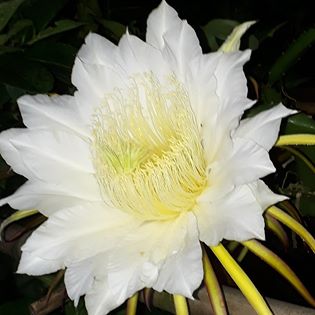 THANKS FOR WATCHING.
Please Visit My YouTube Channel: English Tutor Anis